ACCURATE AUTO TITLE SPECIALISTS LLCaka Cindy Titles 303-919-0775                                            cindytitles@yahoo.com
‹#›
COLORADO AUTOMOBILE DEALERS ASSOCIATION
Tim Jackson - CMP, CAE  CEO/President 
Matthew Groves - Vice President of Legal, Regulatory & Compliance
 Kim Jackson - Marketing & Communications Director

 290 E. Speer Blvd.  
Denver, CO 80203
Phone: 303.831.1722    Fax: 303.831.4205
 https://www.colorado.auto
‹#›
INSTRUCTOR
Cindy Vieyra – Owner 
20+ years experience ~ 10+ years in business ~ 
5+ years training
Accurate Auto Title Specialists LLC 
aka Cindy Titles 
303 -919-0775
cindytitles@yahoo.com
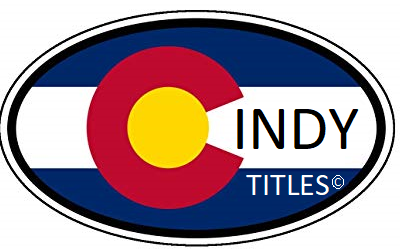 ‹#›
We will never know if people are doing the best they can or not.
I will simply believe all people ARE doing the best they can.
 MY life will be better!   ~ Brene Brown
				

		“People will forget what you said.  People will forget what you did. 
			People will never forget how you made them feel”     										~ Maya Angelou
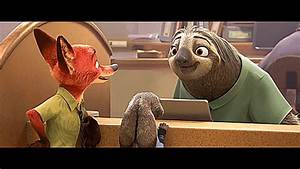 ‹#›
State                        1881 Pierce St  Lakewood    303-205-5600
Make appointment to drop off docs or make an appointment for Record Searches at the counter.
  Someone from the title division calls when docs are ready.
 Schedule an appointment to pick up.
 2 – 3+ weeks out
___________________________________________________________________________________________________________________________________________________________________________________________________________________________________________________________________________________________________________
State                        1881 Pierce St  Lakewood    303-205-5600The offices of the Department of Revenue, Division of Motor Vehicles at 1881 Pierce Street, Lakewood, Colorado, 80214 are open to the public by appointment onlyhttps://www.colorado.gov/pacific/dmv/AppointmentScheduling
ADDITIONAL INFORMATION
____________________________________________________________________________________________________________________________________________________________________________________________________________________________________________________________________________________
303-919-0775        cindytitles@yahoo.com
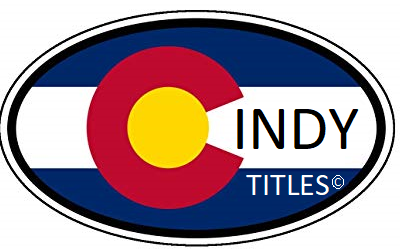 ‹#›
ADAMS COUNTY 720-523-6310CUSTOMER INFOTUESDAY – FRIDAY  **
Processing Titles
Need to process a title without coming in, or need to get a temporary plate?
 We’ve updated our process so you can handle it via secure email!
 Processing a title can include, but are not limited to, transactions such as:
A new purchase
Purchase of a used vehicle
Removing lienholder from a title
Adding a new lien
Purchase vehicle at end of lease
Moving to Colorado with your out-of-state title 
Removing or adding a name to your title
Correcting information on your title
The forms are not savable. Once you’ve identified the correct form, download it (if necessary), fill it in, print it out, sign it, scan it, and email it to MVTitles@adcogov.org with all supporting ownership documents. 
New Resident
Out-of-State Cash Sale
Private Party Sale with Colorado Title
Purchase for Cash from a Colorado Dealer
If you’re unsure of which form you need, reach out to our Motor Vehicle Titles Center at 720.523.6310. Their hours are Tuesday-Friday, 7 a.m. - 5:30 p.m. The last call will be taken at 4:30 p.m. In-person visits require an appointment that can be scheduled online or over the phone.
____________________________________________________________________________________________________________________________________________________________________________________________________________________________________________________________________________________________________________________________________________________________________________________________________________________________________
______________________________________________________________________________________________________________________________________________________________________________________________________________________________________________________________________________________________________________________________________________________________________________________________________________________________________________________________________________
ADAMS COUNTY 720-523-6310DEALER INFOTUESDAY – FRIDAY  **
Currently, there is a limit of one transaction per appointment. 
 Anything in excess will need to be mailed to the Brighton Motor Vehicle office or scheduled in a 10-minute, drop-off appointments. Appointments can be scheduled online.
 Brighton Motor Vehicle: 4430 South Adams County Parkway Suite, E2001 Brighton, CO 80601
Email us at mvservicecenter@adcogov.org
________________________________________________________________________________________________________________________________________________________________________________________________________________________________________________________________________________________________________________________________________________________________________________________________________________________________________________________________________________________________________________________________________________________________________________
ADDITIONAL INFORMATION / QUESTIONS
____________________________________________________________________________________________________________________________________________________________________________________________________________________________________________________________________________________
303-919-0775        cindytitles@yahoo.com
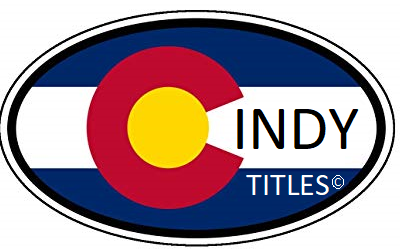 ‹#›
ARAPAHOE COUNTY303-795-4500  CUSTOMER INFORMATION
COVID-19 Service Update
In-person hours of service are available by appointment only and can be made for all our Motor Vehicle/Administration branches (Littleton, Centennial, Aurora, and Byers). 
Appointments are available Monday-Friday, 7 a.m. – 4 p.m. and can be made online for:
Motor Vehicle registration, license plates and motor vehicle titles
Make an Appointment
________________________________________________________________________________________________________________________________________________________________________________________________________________________________________________________________________________________________________________________________________________________________________________________________________________________________________________________________________________________________________________________________________________________________________________________________________________________________
ARAPAHOE COUNTY303-795-4500    DEALER INFORMATION
SCHEDULE AN APPOINTMENT 
https://qw-arapahoe.us.qmatic.cloud/qwebbook/index.html#/

  Dealer Drop-offs (For Dealers only - Must provide Dealer License Number)
________________________________________________________________________________________________________________________________________________________________________________________________________________________________________________________________________________________________________________________________________________________________________________________________________________________________________________________________________________________________________________________________________________________________
ADDITIONAL INFORMATION
____________________________________________________________________________________________________________________________________________________________________________________________________________________________________________________________________________________
303-919-0775        cindytitles@yahoo.com
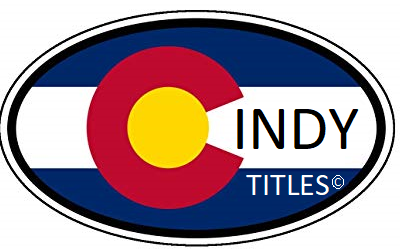 ‹#›
BOULDER COUNTY 303.413.7710Monday through Friday from 8 a.m. – 4:30 p.m.Customer
Boulder County Motor Vehicle Offices are Open – 
Appointments recommended

NO OPTION TO MAKE APPOINTMENT FOR DEALER –
    MAIL IN DOCUMENTS
________________________________________________________________________________________________________________________________________________________________________________________________________________________________________________________________________________________________________________________________________________________________________________________________________________________________________________________________________________________________________________________________________________________________________________________________________________________________________________________________________________________________________________________________________________________________________________________________________________________________________________________________________________________________________________________________________________________________________________________________________________________________________________
ADDITIONAL INFORMATION
____________________________________________________________________________________________________________________________________________________________________________________________________________________________________________________________________________________
303-919-0775        cindytitles@yahoo.com
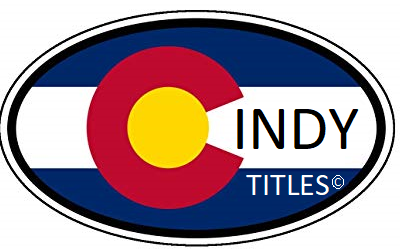 ‹#›
DENVER COUNTY Customers7 a.m. - 3:30 p.m. M, Tu, Th, F 7:30 a.m. - 3:30 p.m. Wed.
All Denver Motor Vehicle locations are currently experiencing heavy customer traffic. 
Customers are strongly encouraged to complete transactions online, by mail, by phone or via drop boxes at each branch location when possible. 
If you require an in-person visit, please bring a cell phone or other text capable device to allow DMV staff to text you when it is your turn to safely enter the building
________________________________________________________________________________________________________________________________________________________________________________________________________________________________________________________________________________________________________________________________________________________________________________________________________________________________________________________________________________________________________________________________________________________________________________________________________________________________
DENVER COUNTY DEALERS2855 Tremont between the hours of 8am and 4pm.
The automobile industry window will conduct immediate emergency title applications processing when there is less than 2 weeks remaining on a buyer’s temporary permit, however, there is a limit of 
    5 transactions per runner
________________________________________________________________________________________________________________________________________________________________________________________________________________________________________________________________________________________________________________________________________________________________________________________________________________________________________________________________________________________________________________________________________________________________________________________________________________________________
ADDITIONAL INFORMATION
____________________________________________________________________________________________________________________________________________________________________________________________________________________________________________________________________________________
303-919-0775        cindytitles@yahoo.com
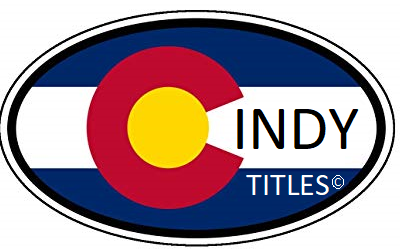 ‹#›
DOUGLAS COUNTYCustomer
Online Customer Service: mydmv.colorado.gov• MVExpress Kiosks: Registration Renewal/License Plate Tabs on the spot! Click here for locations and information• Customer Service by Mail: 9350 Heritage Hills Cir Lone Tree, CO 80124• Customer Service by Email: DCMV@douglas.co.us• Customer Service by Phone: 303-660-7440, Monday – Friday, 9 a.m. – 4 p.m.  Schedule an appointment for available in-person services
________________________________________________________________________________________________________________________________________________________________________________________________________________________________________________________________________________________________________________________________________________________________________________________________________________________________________________________________________________________________________________________________________________________________________________________________________________________________________________________________________________________________________________________________________________________________________________________________________________________________________________________________________________________________________________________________________________________________________________________________________________________________________________________________________________________________________________________________________________________________________________________________________________________________________________________________________________________________________________________________________________
DOUGLAS COUNTY DEALER· (303) 660-7440
No dealer appointments 
Currently about 5-6 weeks out
Mail to the Lone Tree office 9350 Heritage Hill Cir Lone Tree, Co 80124
Drop box available. Not separate for dealers.
__________________________________________________________________________________________________________________________________________________________________________________________________________________________________________________________________________________________________________________________________________________________________________________________________________________________________________________________________________________________________________________________________________________________________________________________________________________________________________________________________________________________________________________________________________________________________________________________________________________________________________________________________________________________________________________________________________________________________________________________________________________________________________________________________________________________________
ADDITIONAL INFORMATION
____________________________________________________________________________________________________________________________________________________________________________________________________________________________________________________________________________________
303-919-0775        cindytitles@yahoo.com
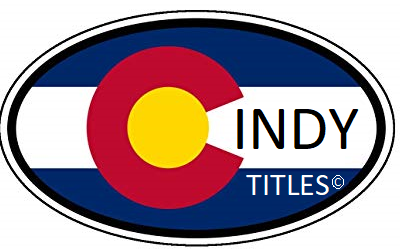 ‹#›
JEFFERSON COUNTYDEALERS
Dealers
Dealers must make an appointment to drop off title work in person at our Golden office using the link below:
https://www.signupgenius.com/go/805094CA5AF22A4F58-golden
Dealers may drop paperwork off at the Arvada location using the drop slot.
We are allowing Dealers to pick up dropped-off paperwork at our Golden location only.
We will call you when the paperwork is ready to be picked up or you may request to have it mailed to you.
  LIEN STAMPS – DROP WITH RETURN PRE-PAID ENVELOPE- RECEIVE THE DOCS WITHIN 2 DAYS – is not county specific
__________________________________________________________________________________________________________________________________________________________________________________________________________________________________________________________________________________________________________________________________________________________________________________________________________________________________________________________________________________________________________________________________________________________________________________________________________________________________________________________________________________________________________________________________________________________________________________________________________________________________________________________________________________________________________________________________________________________________________________________________________________________________________________________________________
Live Chat  Click the green chat icon during business hours. 
Call Center  303-271-8100  **The fastest way to get assistance is to use the live chat option above
Walk ins  From 7:30 a.m. - 11:30 a.m., Monday - Thursday we will be accepting a limited number of walk ins for titling, new vehicle registration, and handicap placards at some of our offices: Arvada, Evergreen, Lakewood, and Littleton. (Please note that our Golden office will not be accepting walk-in customers.)
Appointments
We have an extremely limited number of appointments available only for those customers who must come in person
JEFFERSON COUNTYCUSTOMER
____________________________________________________________________________________________________________________________________________________________________________________________________________________________________________________________________________________________________________________________________________________________________________________________________________________________________________________________________________________________________________________________________________________________________________________________________________________________________
JEFFERSON COUNTY
LIEN STAMPS – 
DROP WITH RETURN PRE-PAID ENVELOPE- RECEIVE THE 
DOCS WITHIN 2-3 DAYS – is not county specific
____________________________________________________________________________________________________________________________________________________________________________________________________________________________________________________________________________________________________________________________________________________________________________________________________________________________________________________________________________________________________________________________________________________________________________________________________________________________________
Questions/additional information
____________________________________________________________________________________________________________________________________________________________________________________________________________________________________________________________________________________
303-919-0775        cindytitles@yahoo.com
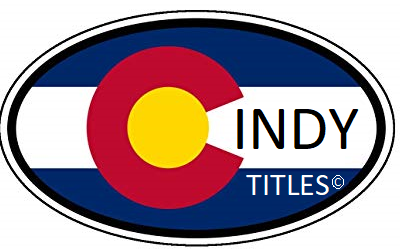 ‹#›
In-Person Transactions by appointment are only available if your transaction cannot be completed online, phone, or by email.
Who must make an appointment?
Private party sales (Individual to Individual)
Assigned VIN
Manufactured Homes
Government Vehicles
IRP title work (TVW)
TVW & GVW title work & plates
Bond
SMM
Dealer Title
Dealer Courtesy
Dealer Cash deals
Business
Homemade Trailers
Mail Hold
Permits for Out of State travel ONLY
Please call 970-304-6520 to make an appointment
Office Hours: 8:00 a.m. to 5:00 p.m.
OR CAN MAKE AN APPOINTMENT ON LINE FROM WEBSITE
WELD COUNTY CUSTOMER – DEALER
____________________________________________________________________________________________________________________________________________________________________________________________________________________________________________________________________________________________________________________________________________________________________________________________________________________________________________________________________________________________________________________________________________________________________________________________________________________________________________________________________________________________________________
ADDITIONAL INFORMATION
____________________________________________________________________________________________________________________________________________________________________________________________________________________________________________________________________________________
303-919-0775        cindytitles@yahoo.com
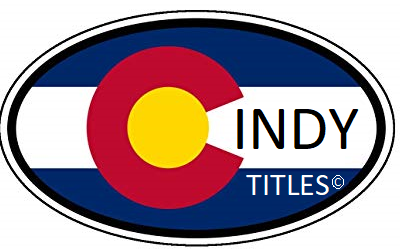 ‹#›
APPOINTMENT
Appointments scheduled for the incorrect service will NOT be honored.Per the Governor’s Executive Order you must wear a face maskin our offices.
** NO OPTION FOR DEALERS
General Motor Vehicle Information:719-520-6240motorvehicledept@elpasoco.com
Main Office:1675 West Garden of the Gods RoadColorado Springs, CO 80907
ELPASO  COUNTY
________________________________________________________________________________________________________________________________________________________________________________________________________________________________________________________________________________________________________________________________________________________________________________________________________
OUT OF STATE DMV
Most DMV offices are by appointment only.  
Some DMV employees are working from home  
Time frame can be up to 4-6 weeks to obtain documents 
  Strongly suggest contacting the state you are sending the documents to.
____________________________________________________________________________________________________________________________________________________________________________________________________________________________________________________________________________________________________________________________________________________________________________________________
________________________________________________________________________________________________________________________________________________________________________________________________________________________________________________________________________________________________________________________________________________________________________________________________
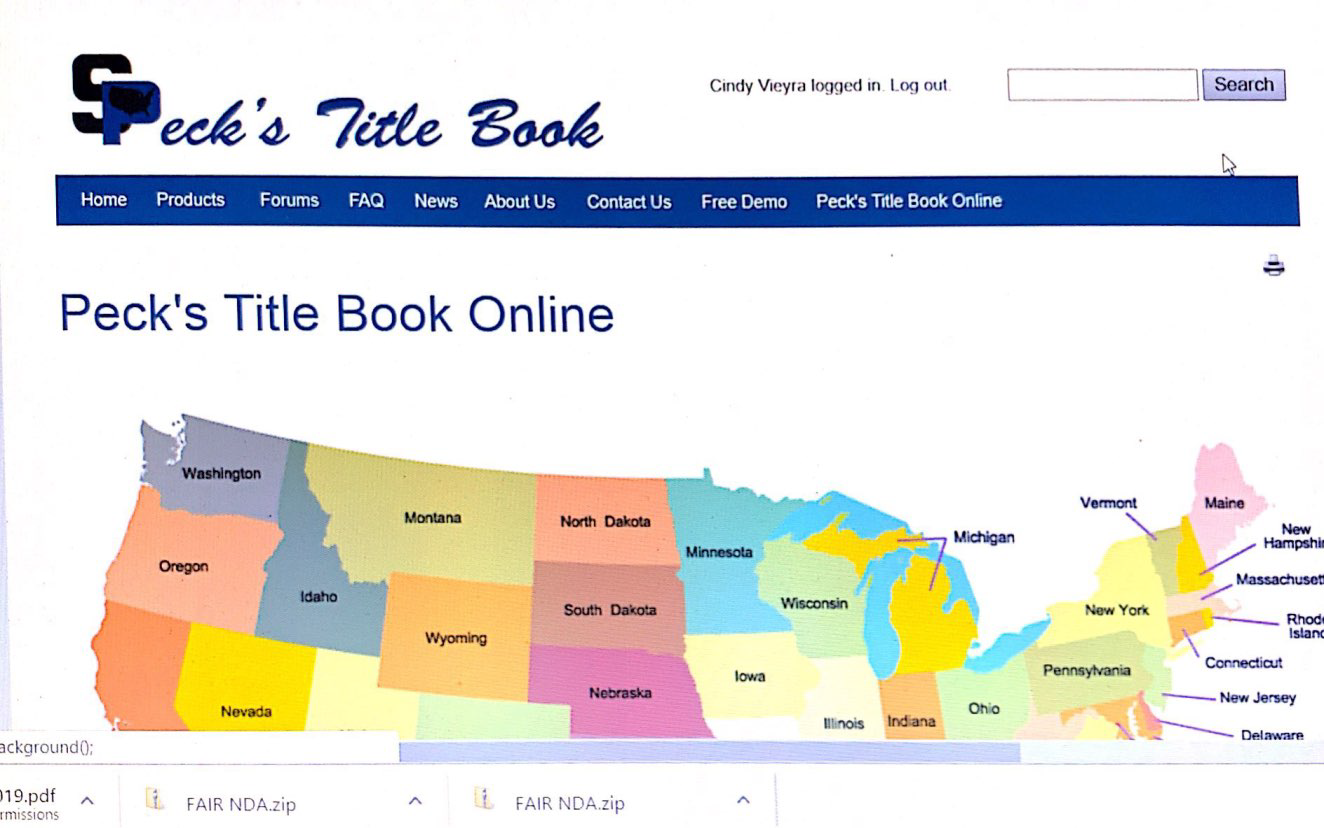 USEFUL INFOExample letter to file lien on out of state purchase
________________________________________________________________________________________________________________________________________________________________________________________________________________________________________________________________________________________________________________________________________________________________


                           cindytitles@yahoo.com
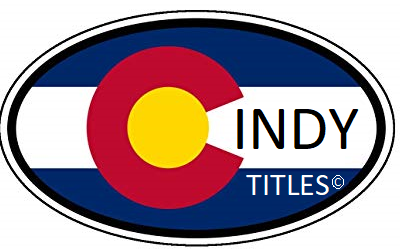 ‹#›
ADDITIONAL INFORMATION
____________________________________________________________________________________________________________________________________________________________________________________________________________________________________________________________________________________
303-919-0775        cindytitles@yahoo.com
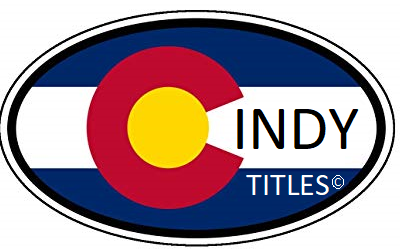 ‹#›
USEFUL INFOPOWER OF ATTORNEY SECURE AND VERIFIABLE REQUIREMENTS
POWER OF ATTORNEY SECURE AND VERIFIABLE
IDENTIFICATION REQUIREMENTS
• Secure and Verifiable Identification requirements are the same for all power of attorney forms; Secure, Non-Secure, Military or General.
• The Secure and Verifiable Identification of the grantor (the person granting the Power of Attorney) is required to be recorded either on the Power of Attorney or the
        DR 2842 Supplemental Identification Form.  

The agent (the person granted power of attorney) will be required to present Secure and Verifiable Identification when the agent has been appointed the power to:

  * Apply for and take receipt of an original certificate of title on behalf of the Grantor.

*Apply for and take receipt of a new registration on behalf of the  Grantor.  Apply for and take receipt of a new temporary registration on behalf of the Grantor.

* Apply for and take receipt of a duplicate title with an issue date on or after July 1, 2006 on behalf of the Grantor.

*The Secure and Verifiable Identification is not required for the grantor or for their agent when the agent has been appointed the power to:
* Record or release a lien.
* To transfer ownership and acknowledge odometer reading.
COLORADO TITLE & REGISTRATION MANUAL  JULY, 2020  Page 273  

Always attach a DR2842(secure and verifiable) for grantor of the POA
________________________________________________________________________________________________________________________________________________________________________________________________________________________________________________________________________________________________
‹#›
Order of Documents to County
APPLICATION DR 2395
TITLE / MSO
BOS in order of assignments
POA’S in order of assignments
Supporting documents 
Security agreement 
DR 0024 or  DR 0026
CHECK 

FROM DOUGLAS COUNTY TRAINER LESLIE CURRAN
‹#›
ADDITIONAL INFORMATION
____________________________________________________________________________________________________________________________________________________________________________________________________________________________________________________________________________________
303-919-0775        cindytitles@yahoo.com
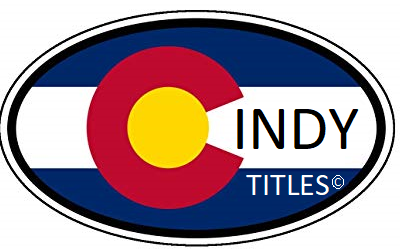 ‹#›
The number 1 Title Issue
Once a Colorado title is ISSUED the odometer reading cannot be corrected  even with backing documents 
Unless  it’s a County “Typo” 

This is an issue for EVERYONE;  
Dealer title processors
 county clerks
 and individuals.
‹#›
USEFUL INFORMATION
A single owner can now assign a beneficiary 
FORM DR 2009
‹#›
USEFUL INFO
CARFAX OR AUTOCHECK IS A POWERFUL TOOL 
  
        Search for title numbers 
Last state vehicle 
was titled in 
           (INCLUDES TITLE NUMBERS) 
 Branded titles
_______________________________________________________________________________________________________________________________________________________________________________________________
Useful links
https://www.colorado.gov/pacific/dmv/locations
https://www.colorado.gov/pacific/dmv/AppointmentScheduling
https://www.colorado.gov/pacific/dmv/forms-vehicles
CARFAX OR AUTOCHECK ~   Search for title numbers 
 		                Last state vehicle was titled in
                            Branded titles
DR1002 HOME RULE 
YOU CAN “CONTROL FIND” IN HOME RULE CITIES DOCUMENT
State of Colorado Tax Division City and County Tax Specialist 303-205-6828
‹#›
http://www.peckstitlebook.
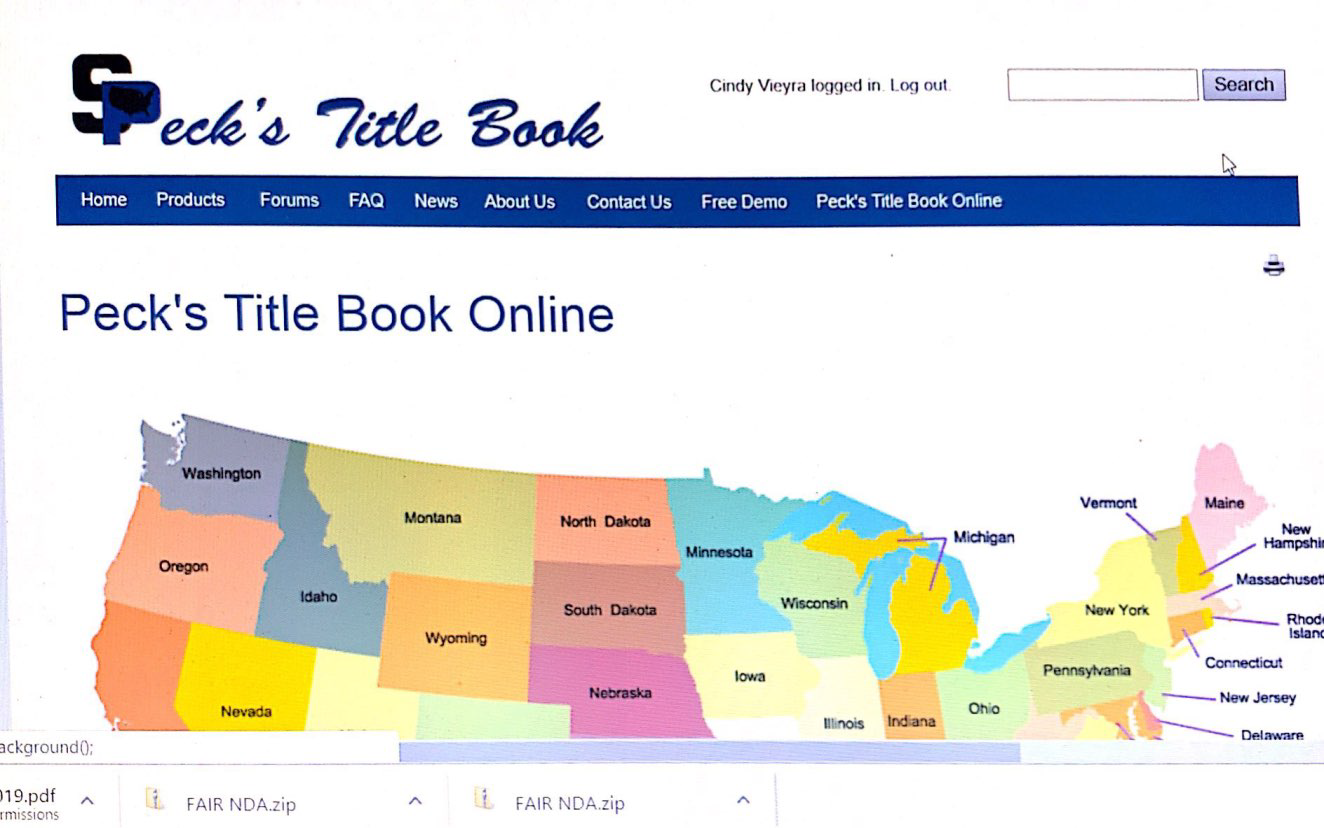 ‹#›
CALIFORNIA CONTACT
CHELLE IS AMAZING!
________________________________________________________________________________________________________________________________________________________________________________________________________________________________________________________________________________________________________________________________________________________________________________________________________________________________________________________________________________________________________________________________________________________________________________
‹#›
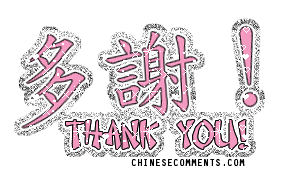 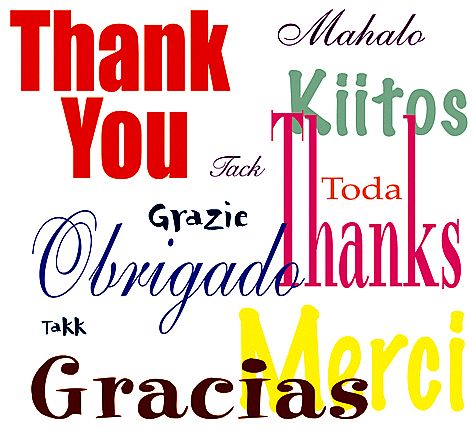 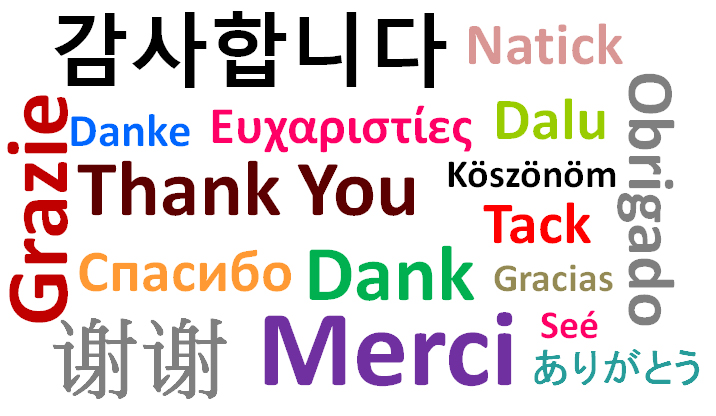 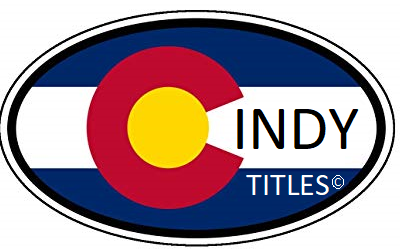 ‹#›